Toán
51 - 15
HOẠT ĐỘNG 1
Tìm hiểu bài
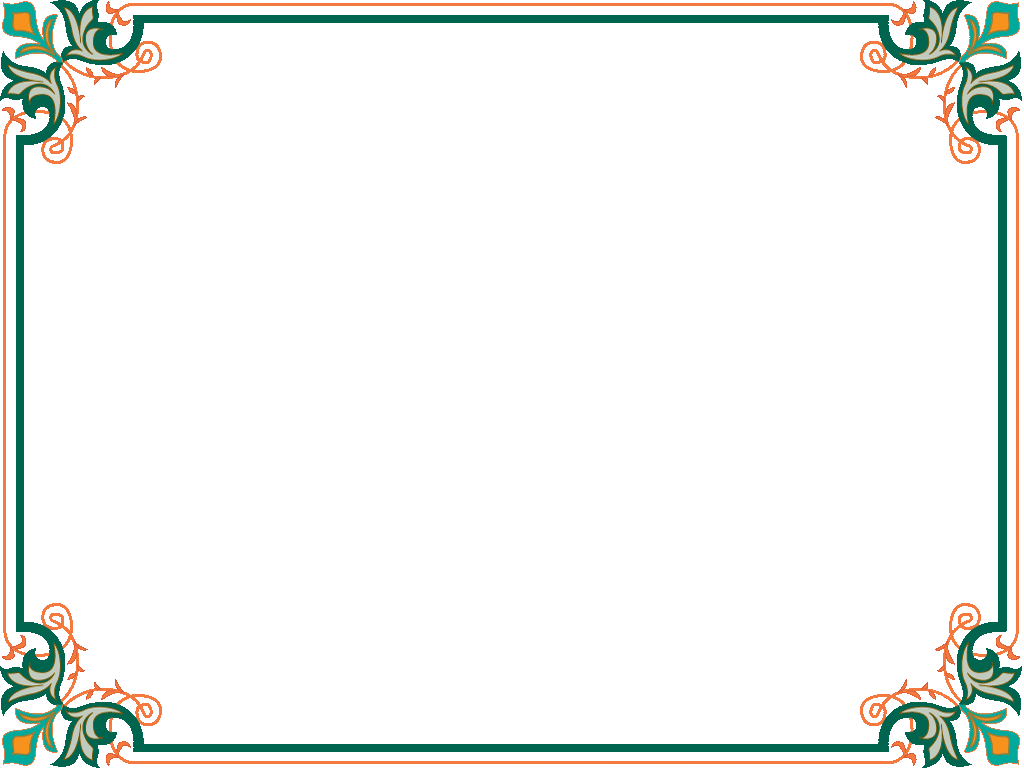 Toán
51-15
Một bó que tính
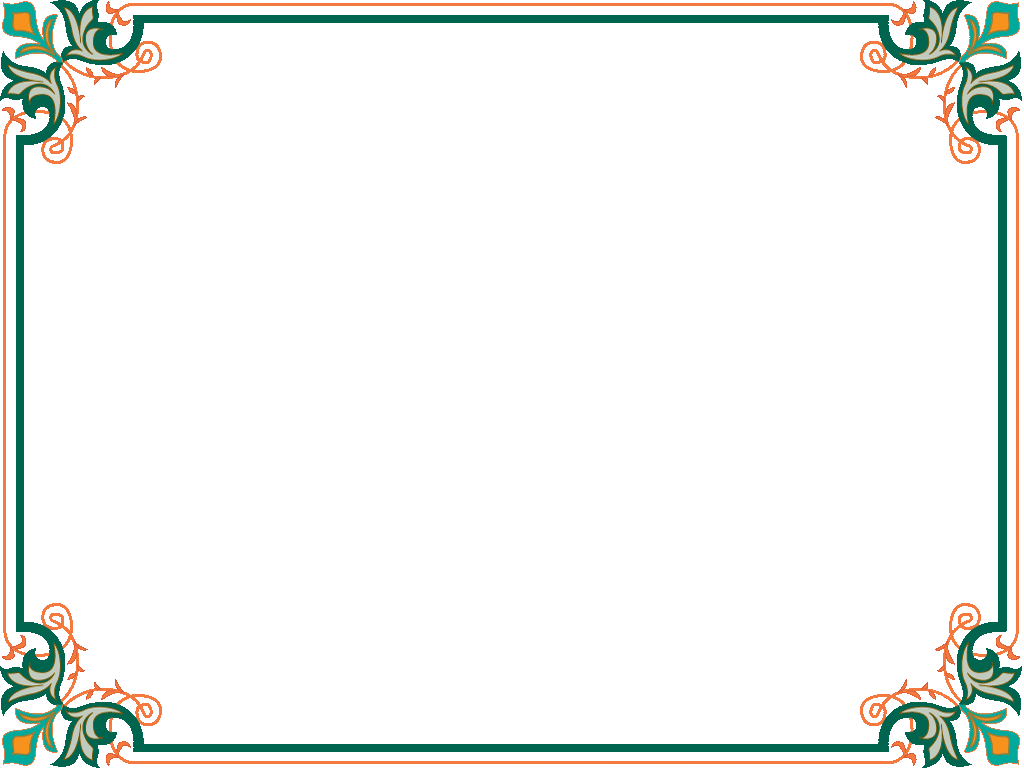 Toán
51-15
Một bó có 10 que tính
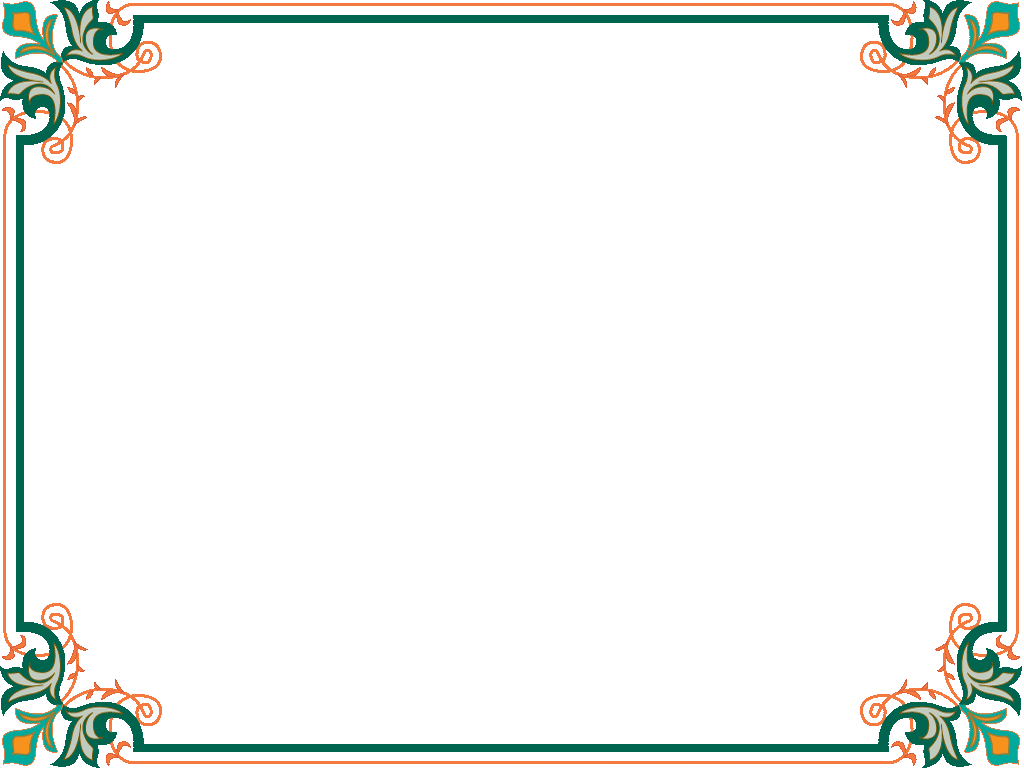 Toán
51-15
Năm bó có 50 que tính
Thêm 1 que tính
Có 51 que tính
Đề bài :
Bớt đi 15 que tính
Hỏi còn lại mấy que tính ?
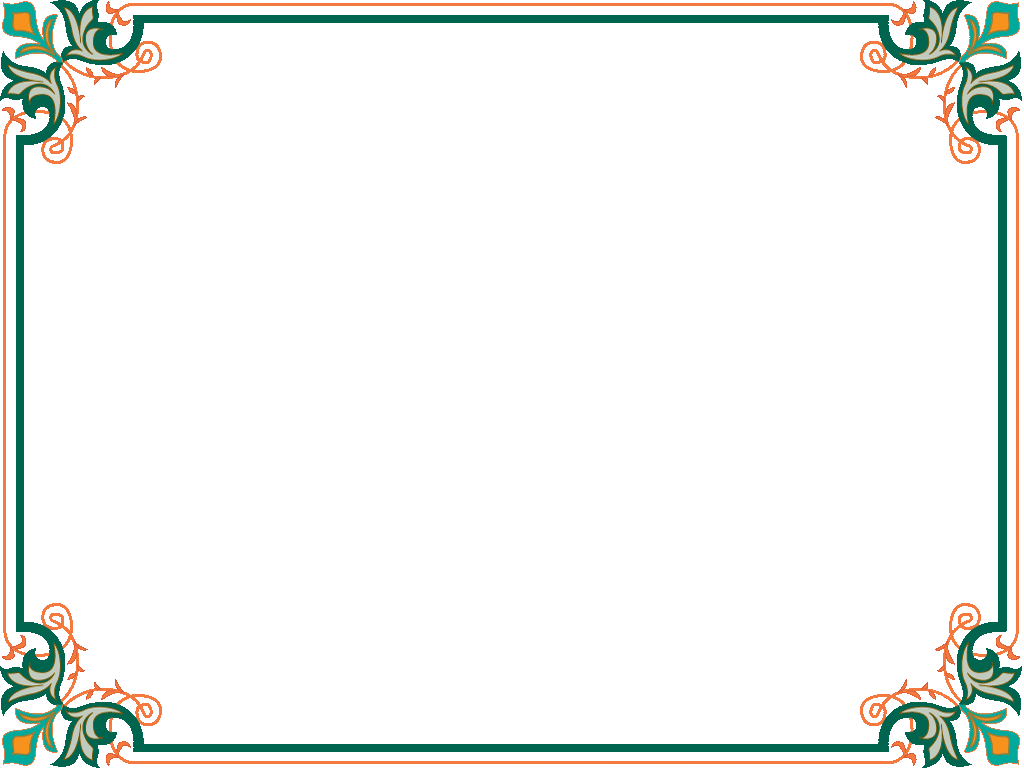 Toán
36
51 – 15 =
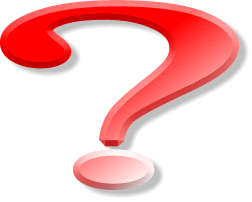 *Thực hành 
trên que tính
Còn 36 que
Trừ 15 que
Toán
51 – 15
*Đặt tính
5
5
1
1 không trừ được 5, lấy 11 trừ 5   bằng 6, viết 6, nhớ 1.
-
15
.
.
1 thêm 1 bằng 2, 
5 trừ 2 bằng 3, viết 3.
3
6
Vậy:  51 – 15 = 36
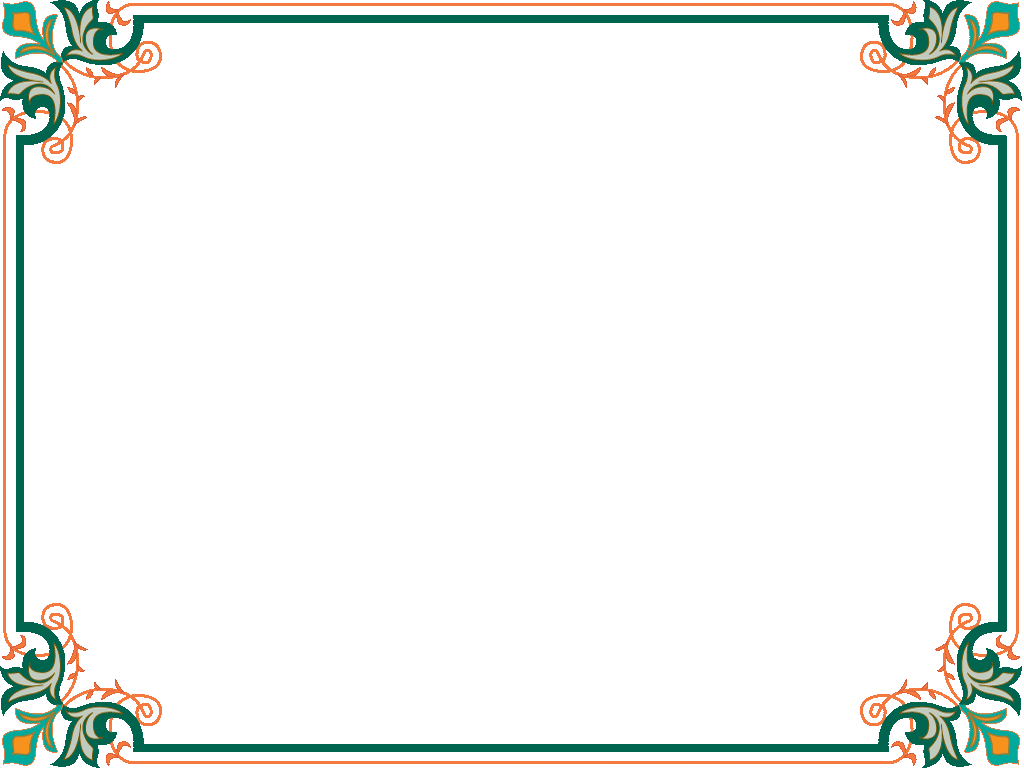 81
46
31
17
51
19
71
38
61
25
Toán
51-15
Bài1.Tính:
35
14
32
33
36
41
12
71
26
61
34
91
49
81
55
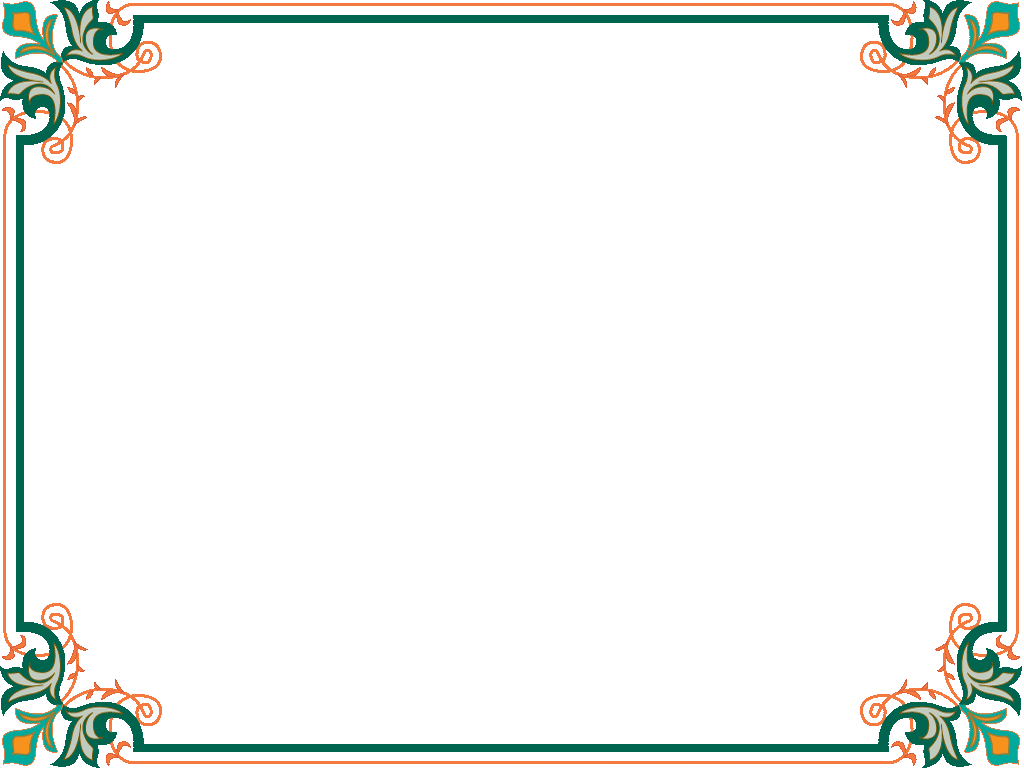 Toán
51-15
Bài1.Tính:
29
45
27
42
26
81
44
51
25
91
  9
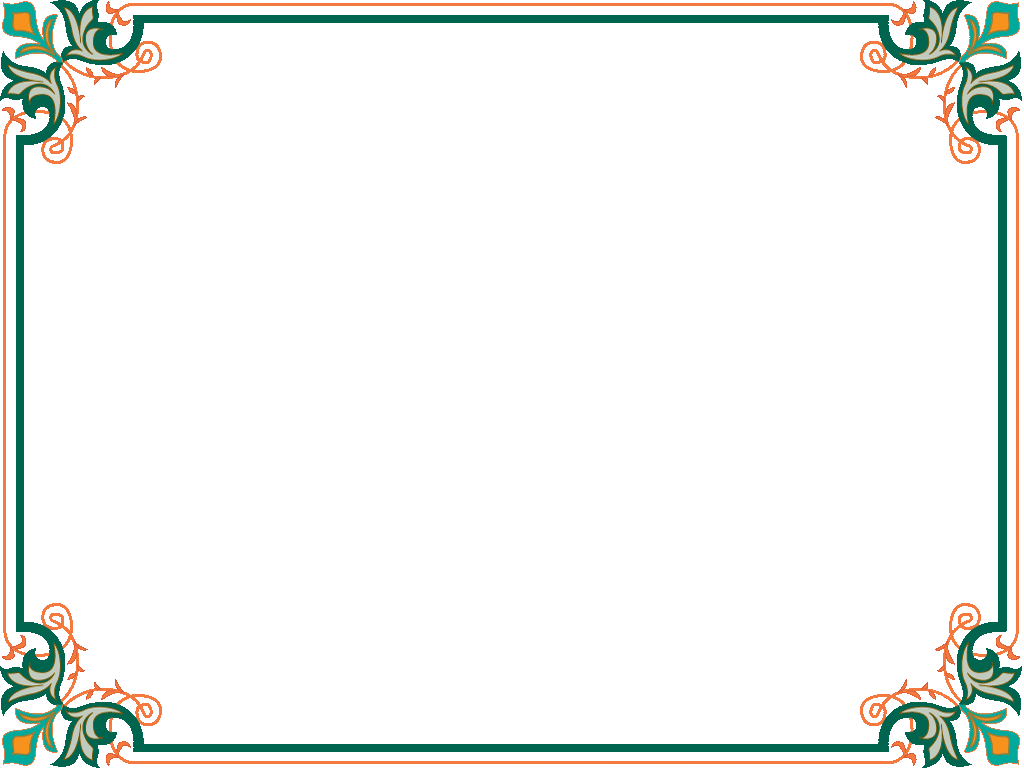 Toán
51-15
Bài 2: Đặt tính rồi tính hiệu, biết số bị trừ và số trừ lần lượt là:
c)  91 và 9
b)  51 và 25
a)  81 và 44
26
82
37
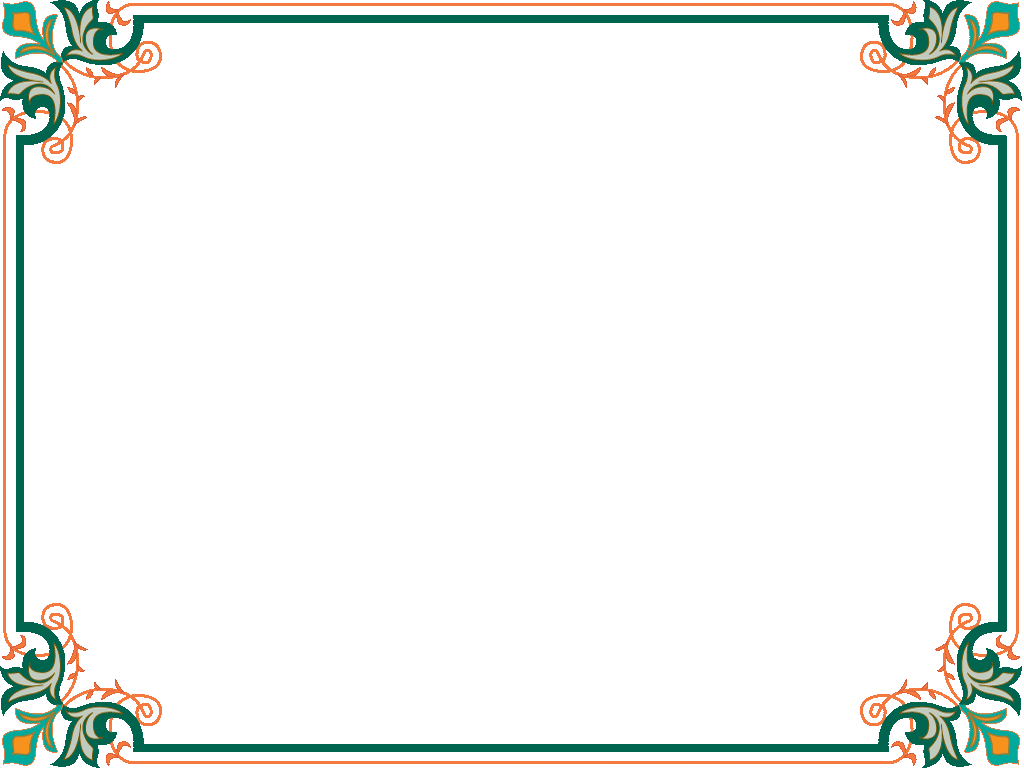 Toán
51-15
Bài 3: Tìm x
a. x + 16 = 41
b. x + 34 = 81
c. 19 + x = 61
x
x
x
41 - 16
81 - 34
61 - 19
=
=
=
x = 25
x = 47
x = 42
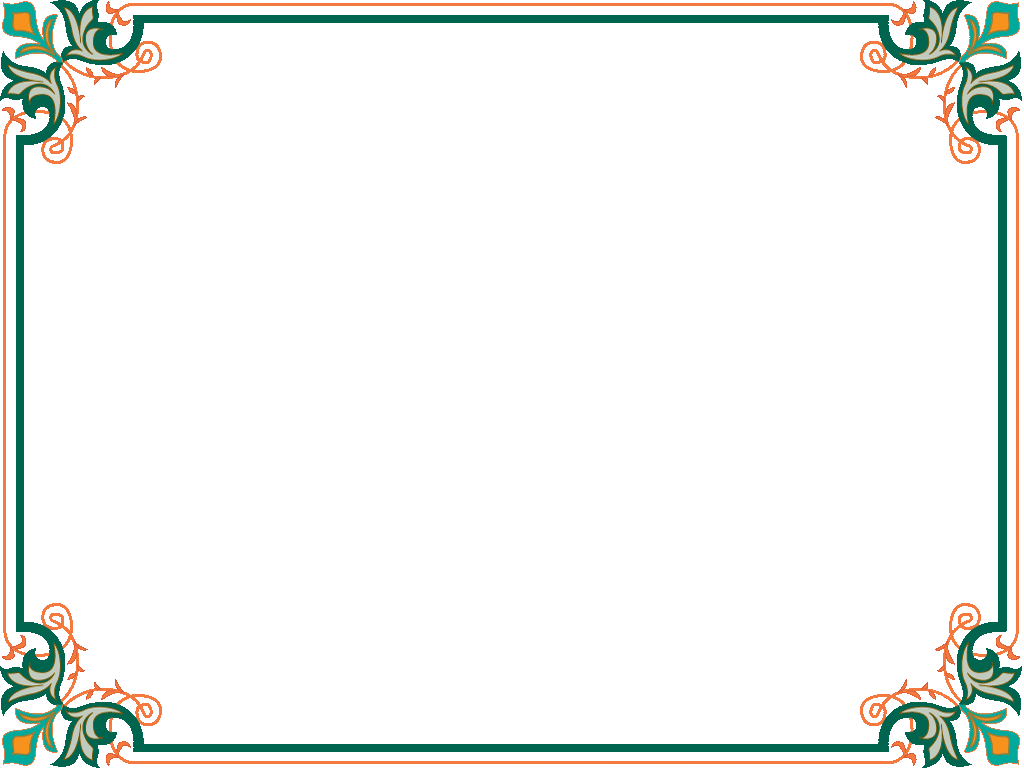 Toán
51-15
Bài 4: Vẽ theo mẫu:
.
.
.
.
.
.
Mẫu
31
15
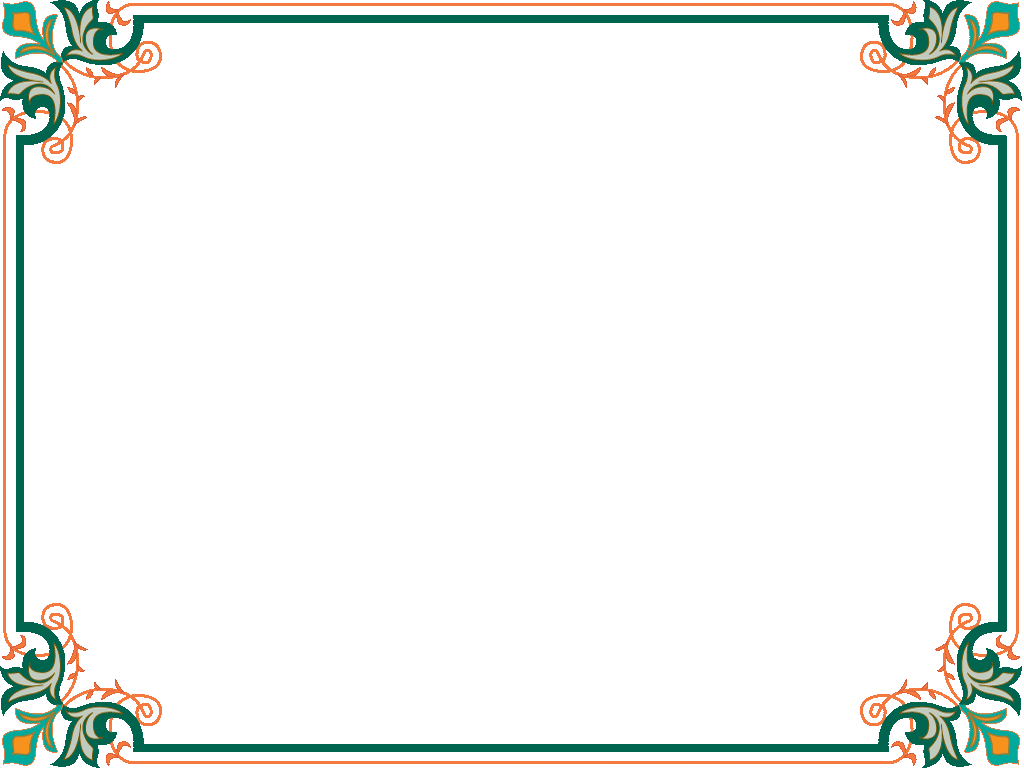 Toán
51-15
Ai nhanh hơn?
Kết quả là:
A. 26
B. 16
C. 46
B
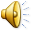